In Store & On-line Observations New and Re-launched ProductsFebruary 2019Suzi Pegg, Market Insight Analyst
New Products
2
Source: Store Visits (21/02/2019)/Retailer Website (20/02/2019)
Asda
Chilled (1)
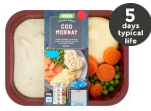 Source: Retailer website (20/02/2019)
Iceland
Frozen (6)
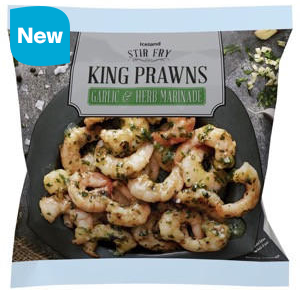 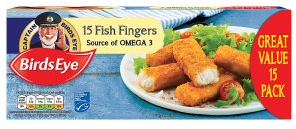 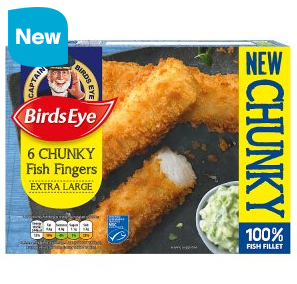 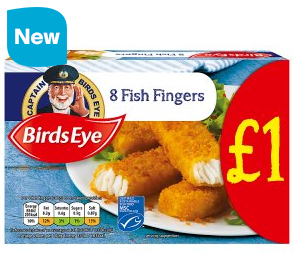 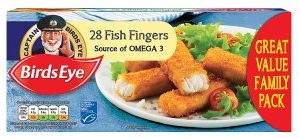 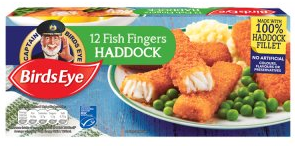 Source: Retailer Website (20/02/2019)
M&S
Chilled (6)
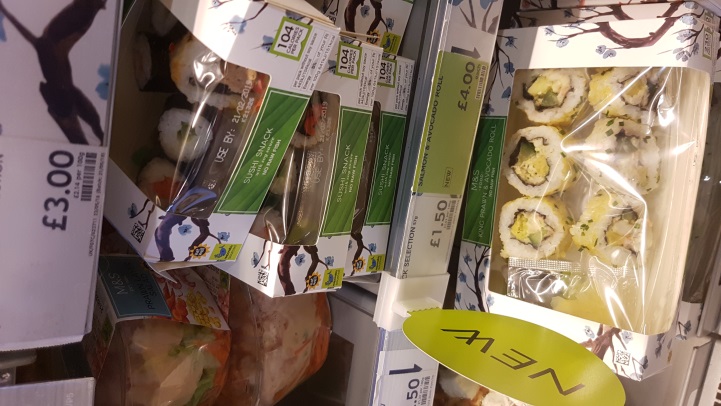 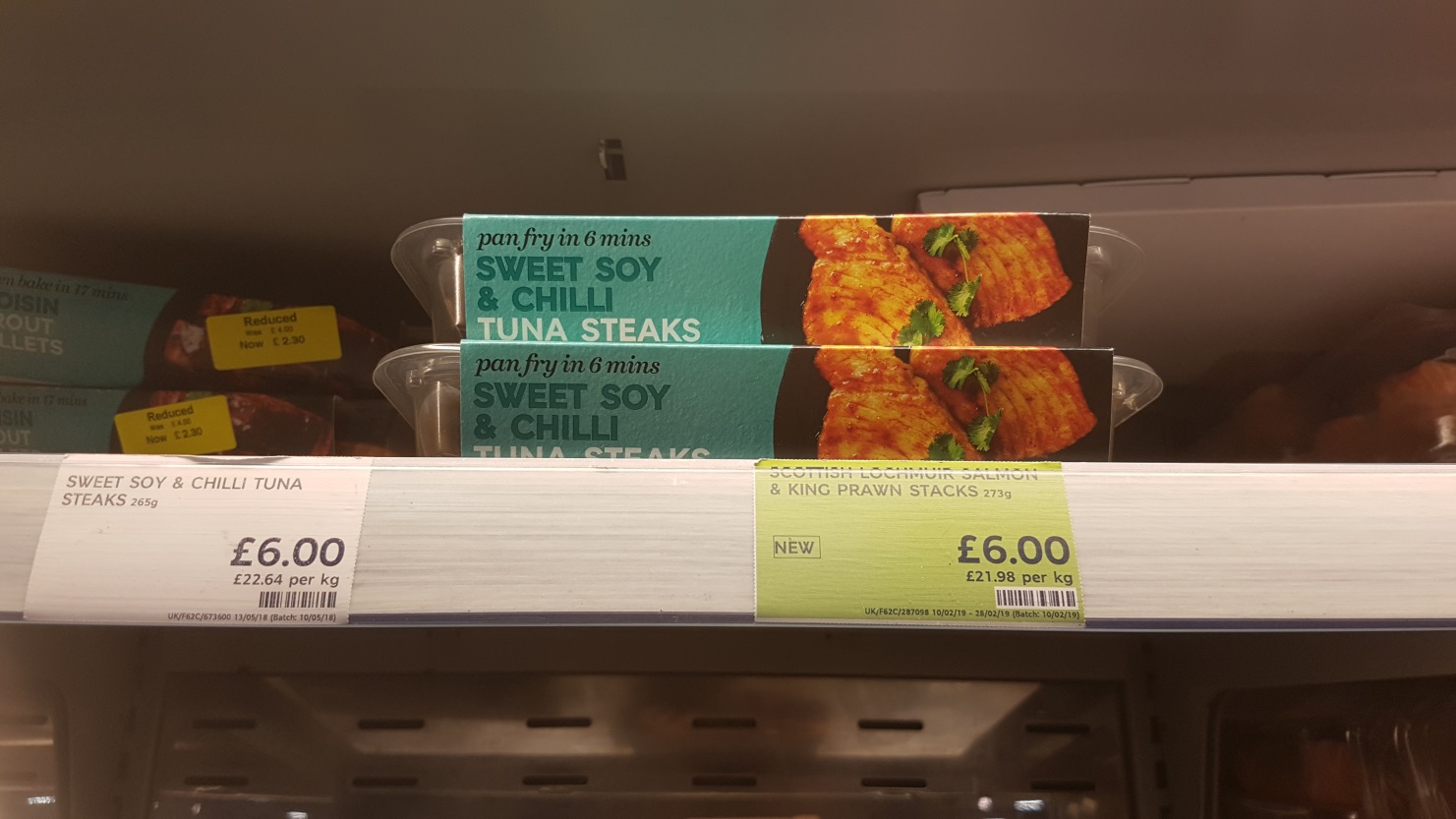 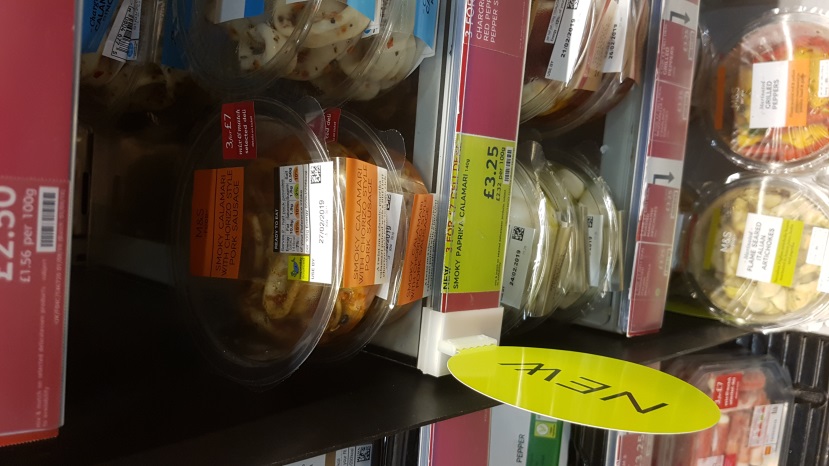 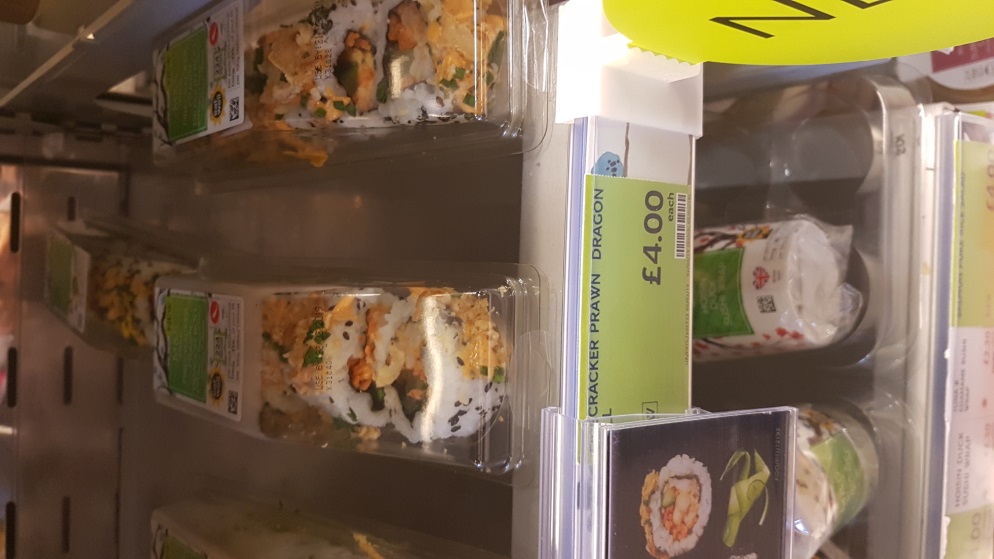 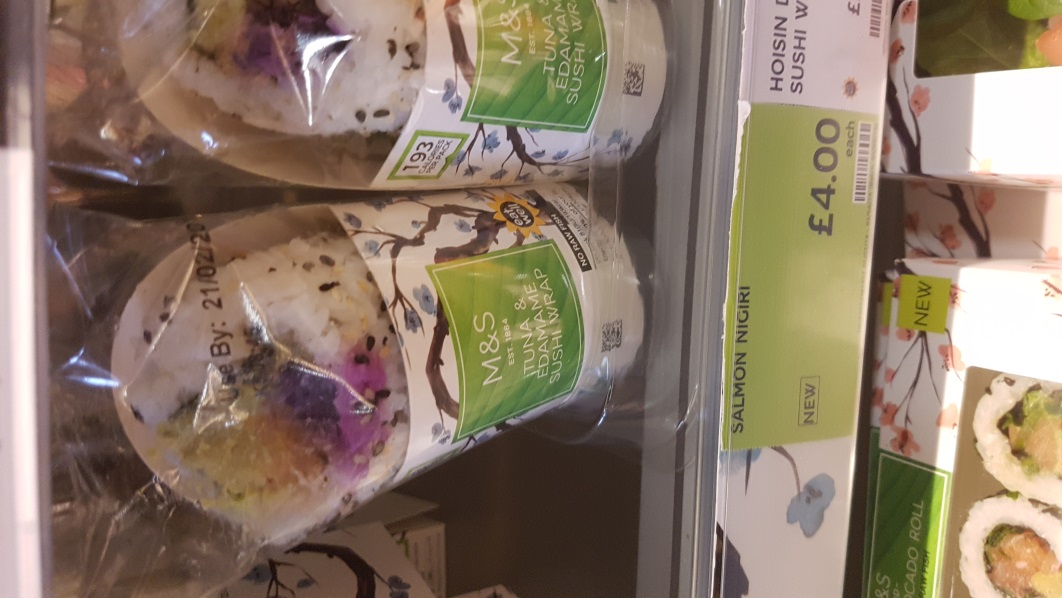 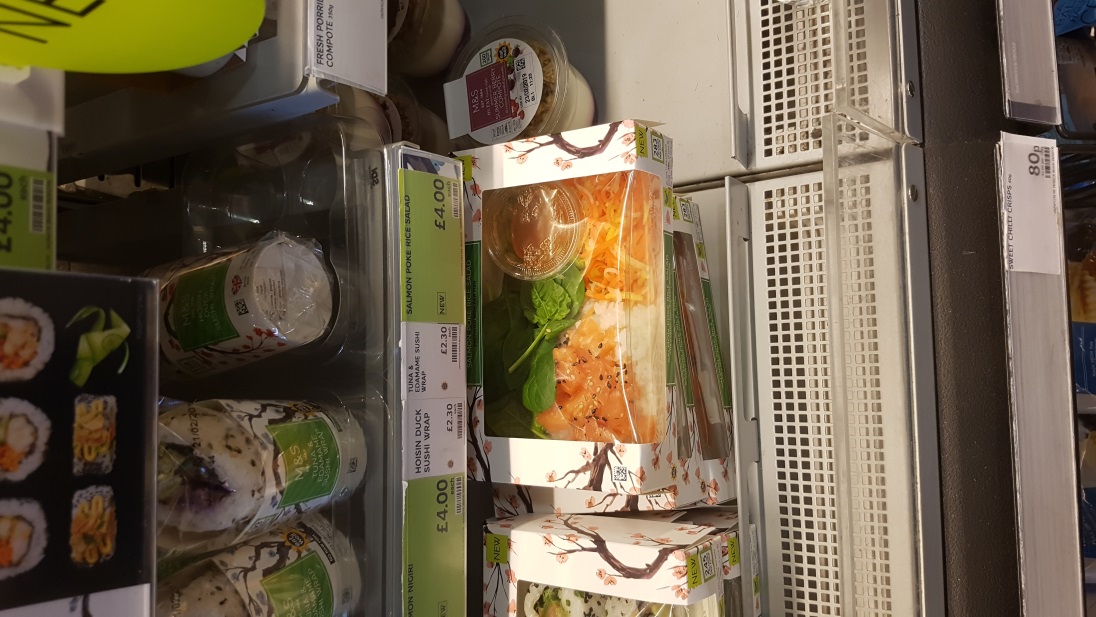 Source: In-Store (21/02/2019)
Morrisons
Frozen (7)
Chilled (1)
Ambient (6)
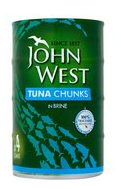 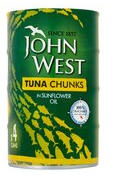 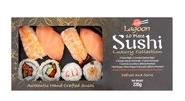 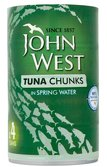 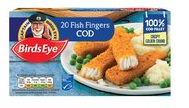 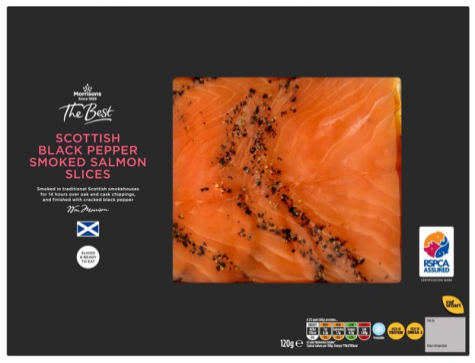 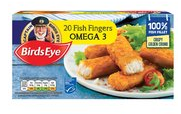 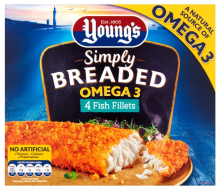 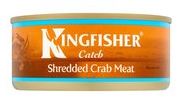 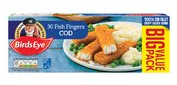 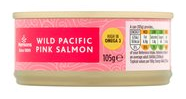 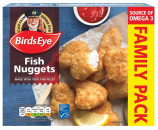 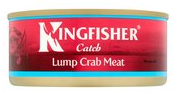 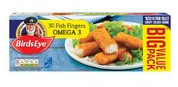 6
Source: Retailer Website (20/02/2019)
Ocado
Chilled (4)
Ambient (2)
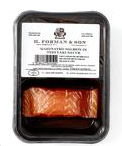 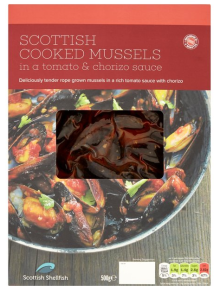 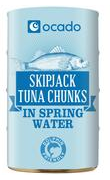 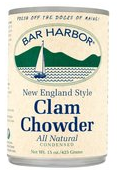 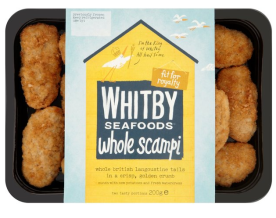 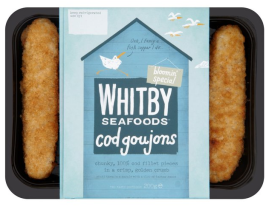 7
Source: Retailer Website (20/02/2019)
Sainsburys
Chilled (1)
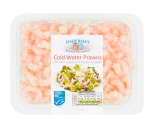 Source: Retailer Website (20/02/2019)
Tesco
Frozen (1)
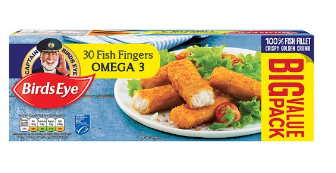 Source: Retailer Website (20/02/2019)
Waitrose
Chilled (1)
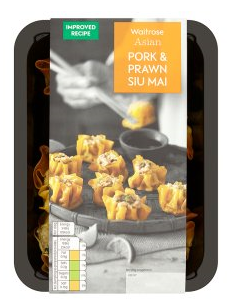 10
Source: Retailer Website (20/02/2019)
11